Chapter 2
Accounting Information, Regression Analysis
By
Cheng Few Lee
Joseph Finnerty
John Lee
Alice C Lee
Donald Wort
Chapter Outline
2.1 Introduction
2.2 Financial Statement: A Brief Review
2.2.1 Balance Sheet
2.2.2 Statement of Earnings
2.2.3 Statement of Equity
2.2.4 Statement of Cash Flows
2.2.5 Interrelationship Among Four Financial Statements
2.2.6 Annual vs. Quarterly Financial Data
2.3 Critique of Accounting Information 
2.3.1 Criticism
2.3.2 Methods for Improvement
2.4 Static ratio analysis and its extension
2.4.1 Static Determination of Financial Ratios
2.4.2 Dynamic Analysis of Financial Ratios
2.4.3 Statistical Distribution of Financial Ratios
2.5 Cost-Volume-Profit Analysis and its Applications
2.5.1 Deterministic Analysis
2.5.2 Stochastic Analysis
2.6 Accounting Income vs. Economic Income
2
2.2	Financial statement: A brief review
Balance sheet
	Income statement
	Cash flow statement
	Equity statement
	Annual vs. quarterly financial data
3
2.2.1 Balance Sheet
4
2.2.1 Balance Sheet
5
2.2.2 Income Statement
6
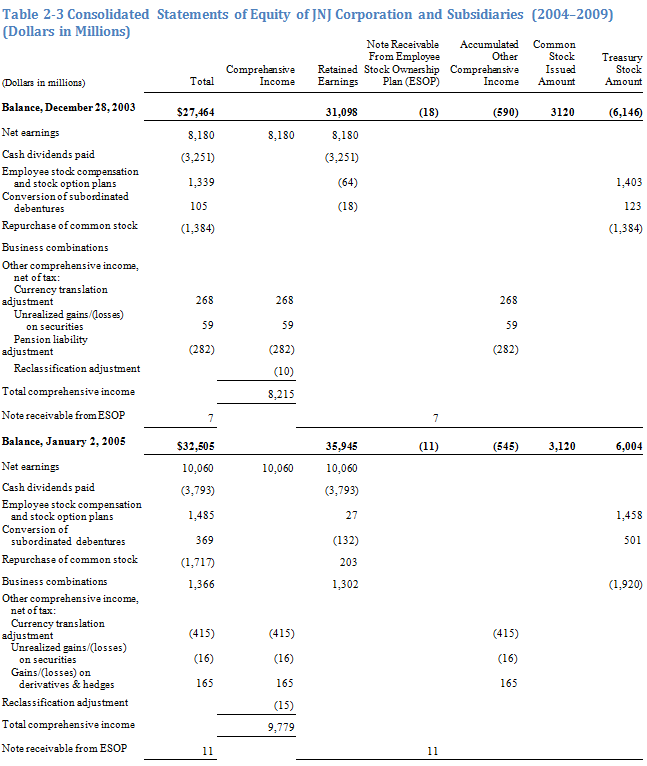 2.2.3 Statement of Equity
7
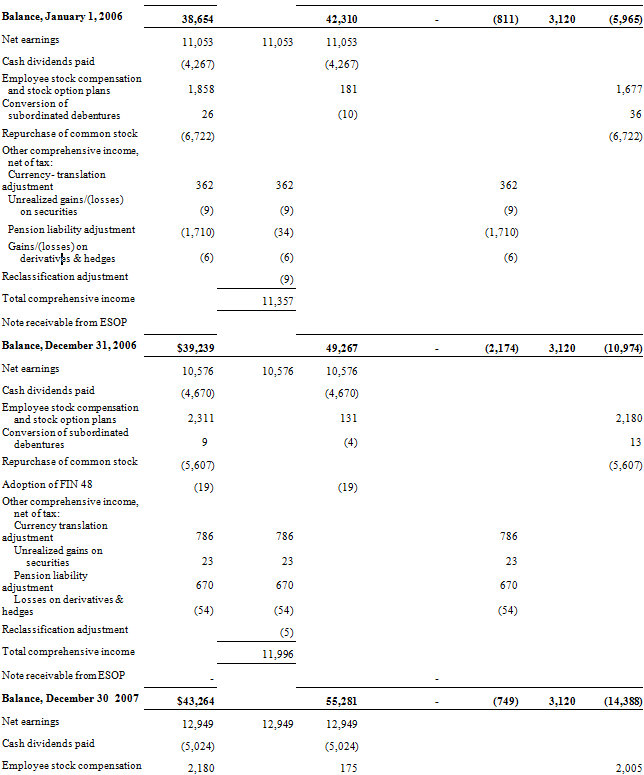 2.2.3 Statement of Equity
8
2.2.3 Statement of Equity
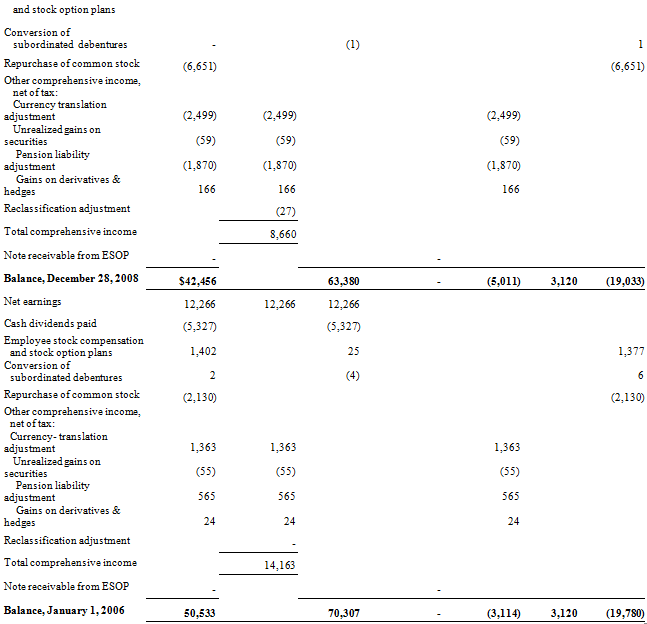 9
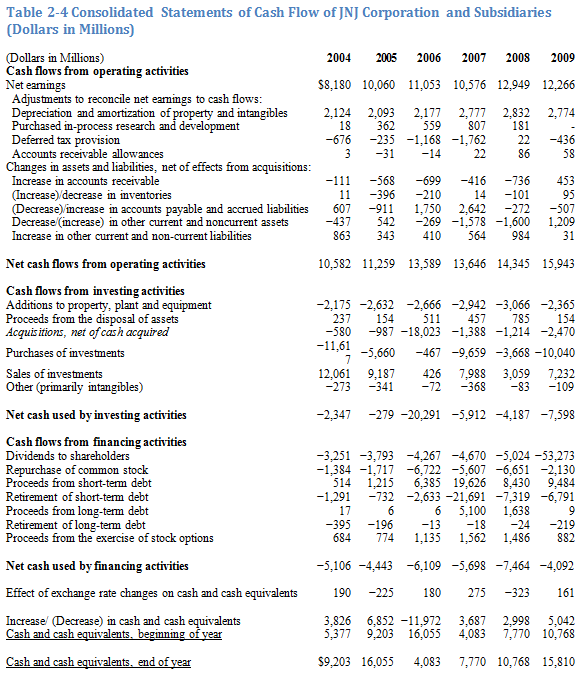 2.2.4 Statement of Cash Flows
10
2.2.4 Statement of Cash Flows
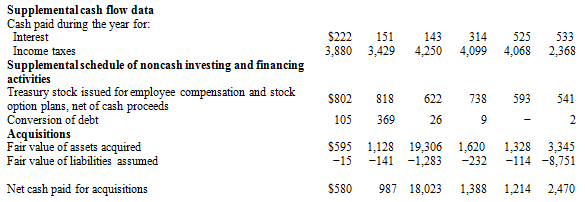 11
2.3	Critique of accounting information
Criticism

	Methods for improvement
        a)  Use of Alternative Information
        b)  Statistical Adjustments
        c)  Application of Finance and Economic           Theories
12
2.4	Static ratio analysis and its extension
Static determination of financial ratios
	Dynamic analysis of financial ratios
	Statistical distribution of financial ratios
13
Static determination of financial ratios
Table 2.5: Company ratios period 2003-2004
14
Static determination of financial ratios
Table 2.5: Company ratios period 2003-2004 (Continued)
15
Dynamic Analysis of Financial Ratios
Basic Model
Yj,t=Yj,t-1+δj(Yj,t*-Yj,t-1) 	(2.1)

where 0≤δj≤1, and
                δj = A partial adjustment coefficient;
              Yj,t = Firm’s jth financial ratio period t;
            Yj,t-1 = Firm’s jth financial ratio period t-1; and
             Y*j,t = Firm’s jth financial ratio target in period t,
16
Dynamic Analysis of Financial Ratios
Basic Model
Y*j,t = CXj,t-1 + τj,t, 	(2.2)
	Yj,t -Yj,t-1 =δj[Xj,t-1-Yj,t-1] 	(2.3)
	Zj,t =Aj+BjWj,t-1+εj,t	 (2.4)

where
Zj,t = Yj,t - Yj,t-1;
Wj,t-1 = Xj,t-1 - Yj,t-1;
Aj and Bj = Regression parameters, and
εjj,t = The error term.
17
Dynamic Analysis of Financial Ratios
Extensions of Basic Model
Z′j,t = A′j + B′jW′j,t-1 + εj′j,t,	(2.5)
where
Z′j,t = log (Yj,t) - log (Yj,t-1);
W′j,t-1 = log (Xj,t-1) - log (Yj,t-1); and
εj′j,t = The Error term.
18
Dynamic Analysis of Financial Ratios
Extension of Basic Model
19
Dynamic Analysis of Financial Ratios
Empirical Data
20
Dynamic Analysis of Financial Ratios
Empirical Data
21
Dynamic Analysis of Financial Ratios
Empirical Data
Z1,t = A0 +A1Z2,t + A2W1 + εj1,t,    (2.9a)
     Z2,t = B0 + B1Z1,t + B2W2 + εj2,t.    (2.9b)
where 
    Ai, Bi (i = 0, 1, 2) are coefficients, εj1 and εj2 are error terms,  
         and
    Z1,t = Individual firm’s current ratio in period t -          individual firm’s current ratio in period t-1;
    Z2,t = Individual firm’s leverage ratio in period t -          individual firm’s leverage ratio period t-1;
    W1,t = Industry average current ratio in period t-1 -          individual firm’s current ratio period t-1;
    W2,t = Industry average leverage ratio in period t-1 -           individual firm’s leverage ratio in period t-1.
22
Dynamic Analysis of Financial Ratios
Empirical Data
23
Statistical Distribution of Financial Ratios
where μ and σ2 are the population mean and variance, respectively, and e and π are given constants; that is, π= 3.14159 and e = 2.71828.
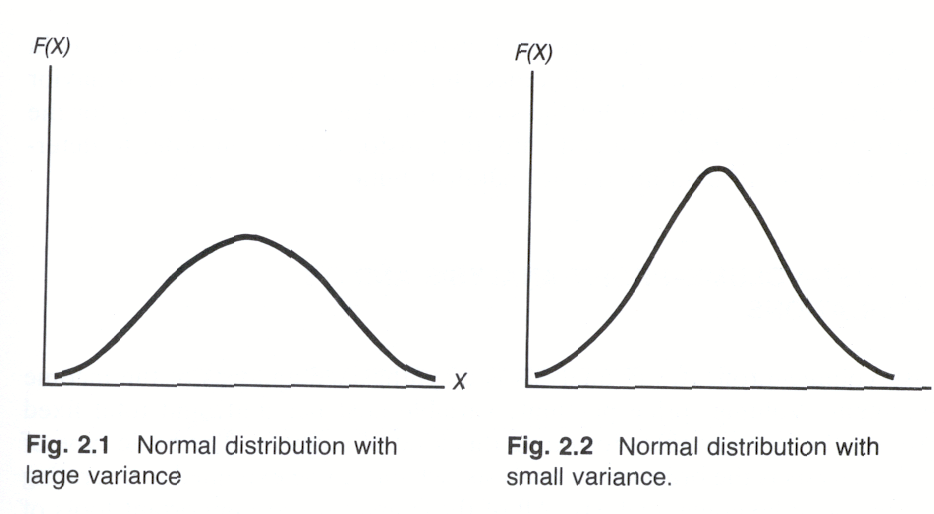 24
Statistical Distribution of Financial Ratios
There is a direct relationship between the normal distribution and the log-normal distribution.  If Y is log-normally distributed, then X = log Y is normally distributed.  Following this definition, the mean and the variance of Y can be defined as:




    where exp represents an exponential with base e.
25
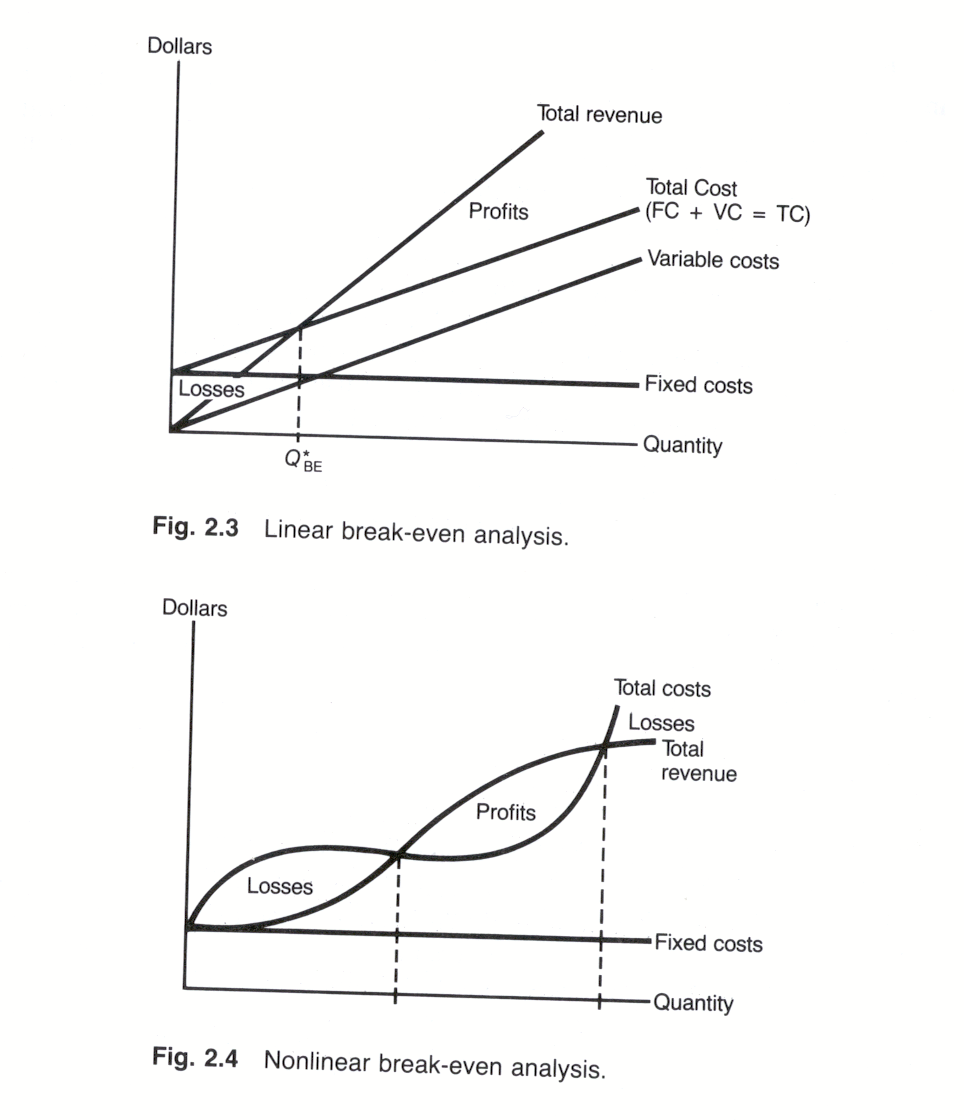 Deterministic Analysis
26
2.5 COST-VOLUME-PROFIT ANALYSIS AND ITS APPLICATIONS
Deterministic analysis
	Stochastic analysis
27
Deterministic Analysis
Operating Profit = EBIT = Q(P－V)－F,       (2.12)

where 
	
   Q = Quantity of goods sold;
	P = Price per unit sold;  
	V = Variable cost per unit sold;
	F = Total amount of fixed costs; and
	P - V = Contribution margin.
28
Deterministic Analysis
Operating profit = EBIT = Qπ(Pπ － Vπ) －F.     (2.16)
29
Deterministic Analysis
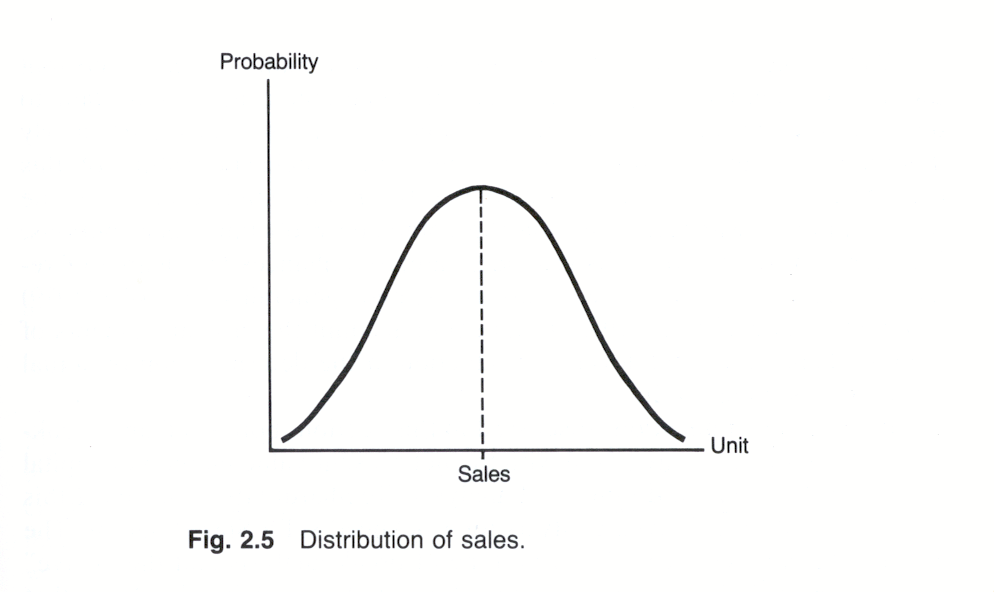 30
2.6 ACCOUNTING INCOME VS. ECONOMIC INCOME
Et = At + Pt,                        (2.17)

where

	Et = Economic income,
	At = Accounting earnings,
           and 
	Pt = Proxy errors.
31
2.7 SUMMARY
In this chapter, the usefulness of accounting information in financial analysis is conceptually and analytically evaluated.  Both statistical methods and regression analysis techniques are used to show how accounting information can be used to perform active financial analysis for the pharmaceutical industry.
    
     In these analyses, static ratio analysis is generalized to dynamic ratio analysis.  The necessity of using simultaneous-equation technique in conducting dynamic financial ratio analysis is also demonstrated in detail.  In addition, both deterministic and stochastic CVP analyses are examined.  The potential applications of CVP analysis in financial analysis and planning are discussed in some detail.  Overall, this chapter gives readers a good understanding of basic accounting information and econometric methods, which are needed for financial analysis and planning.
32